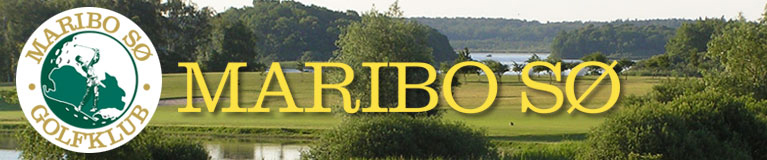 Lokalregler pr. 1. maj 2019.
Lavet af Bent Ole
På vegne af Introudvalget 2019
Banemarkeringer:
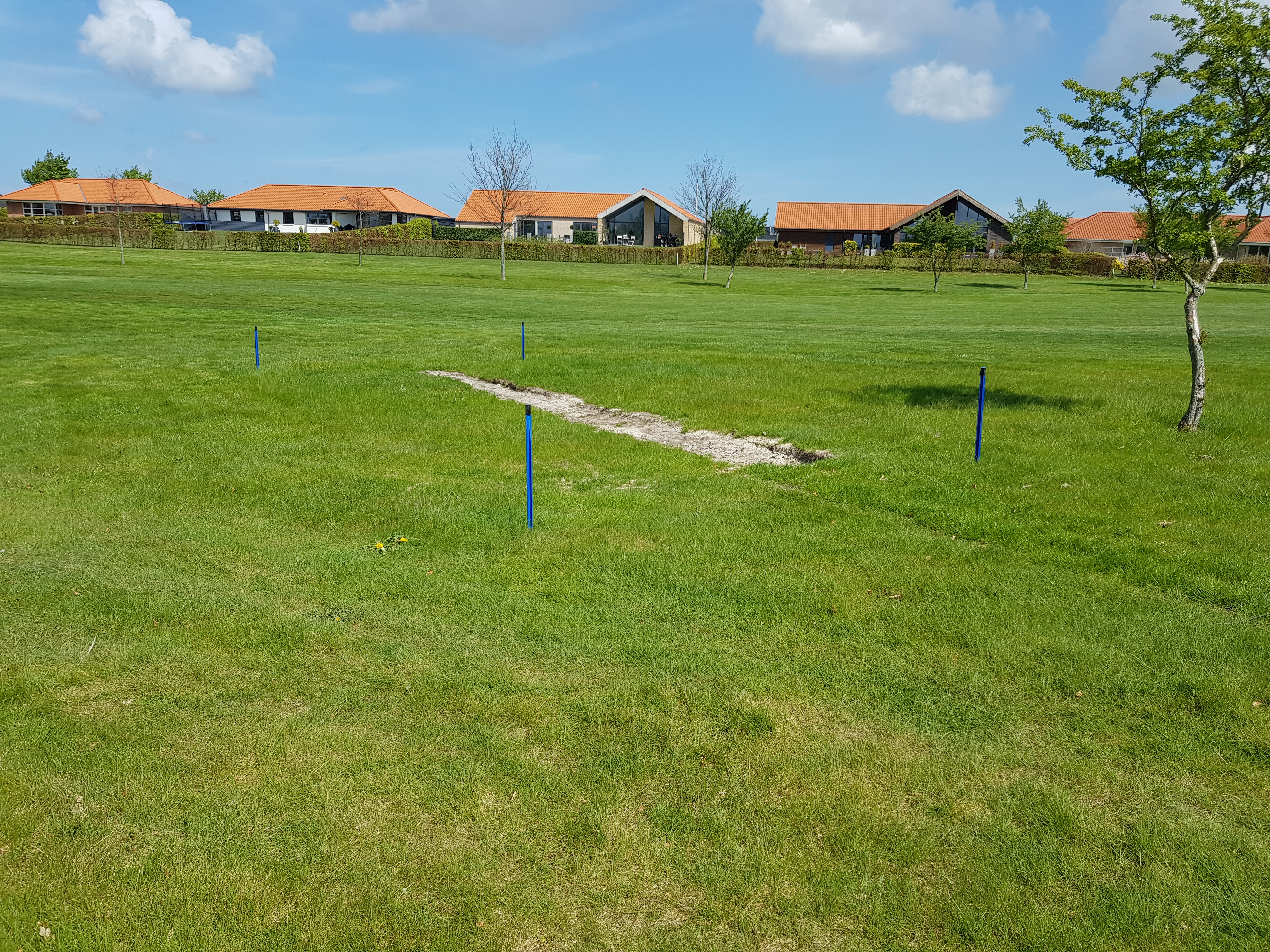 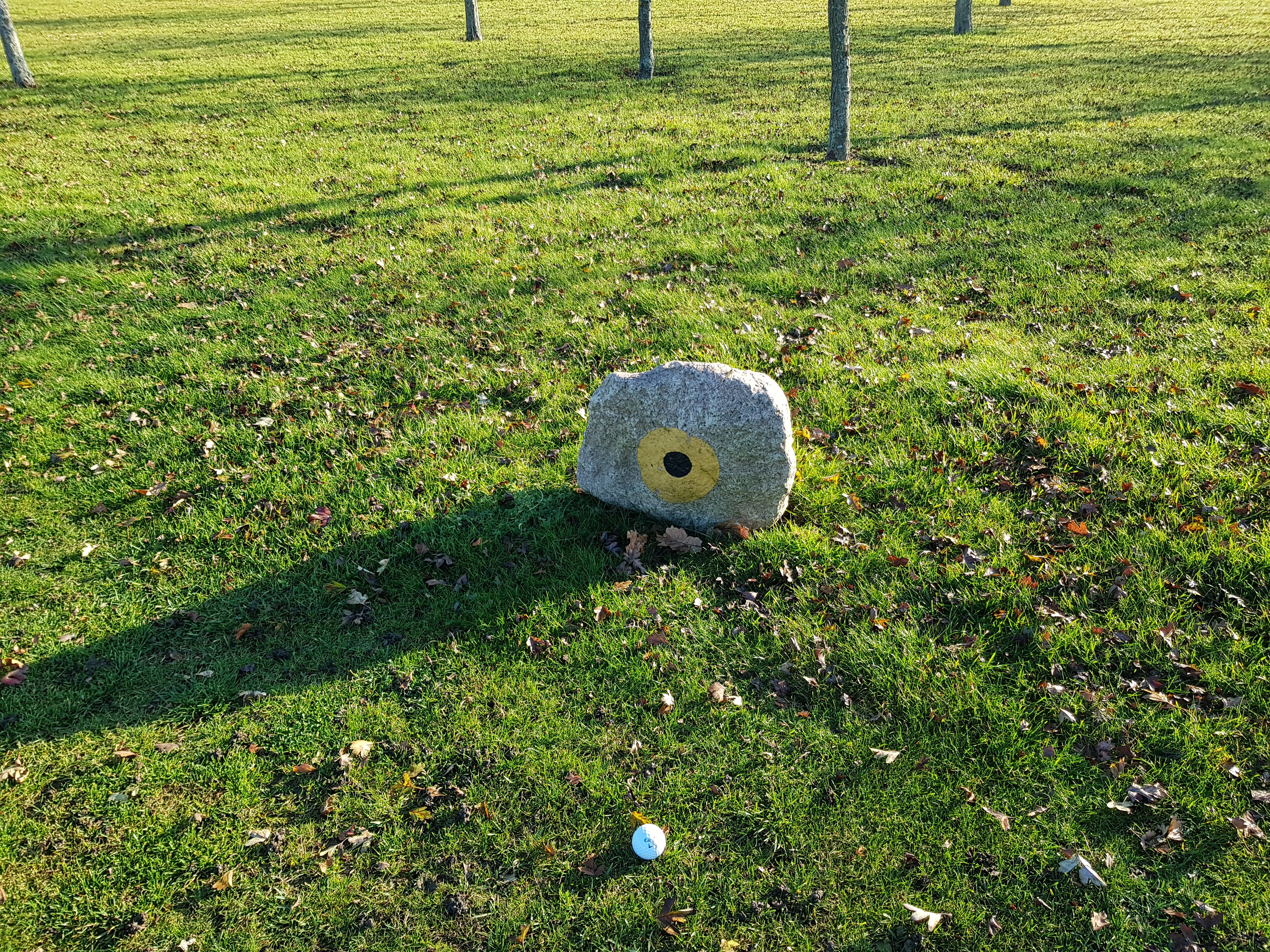 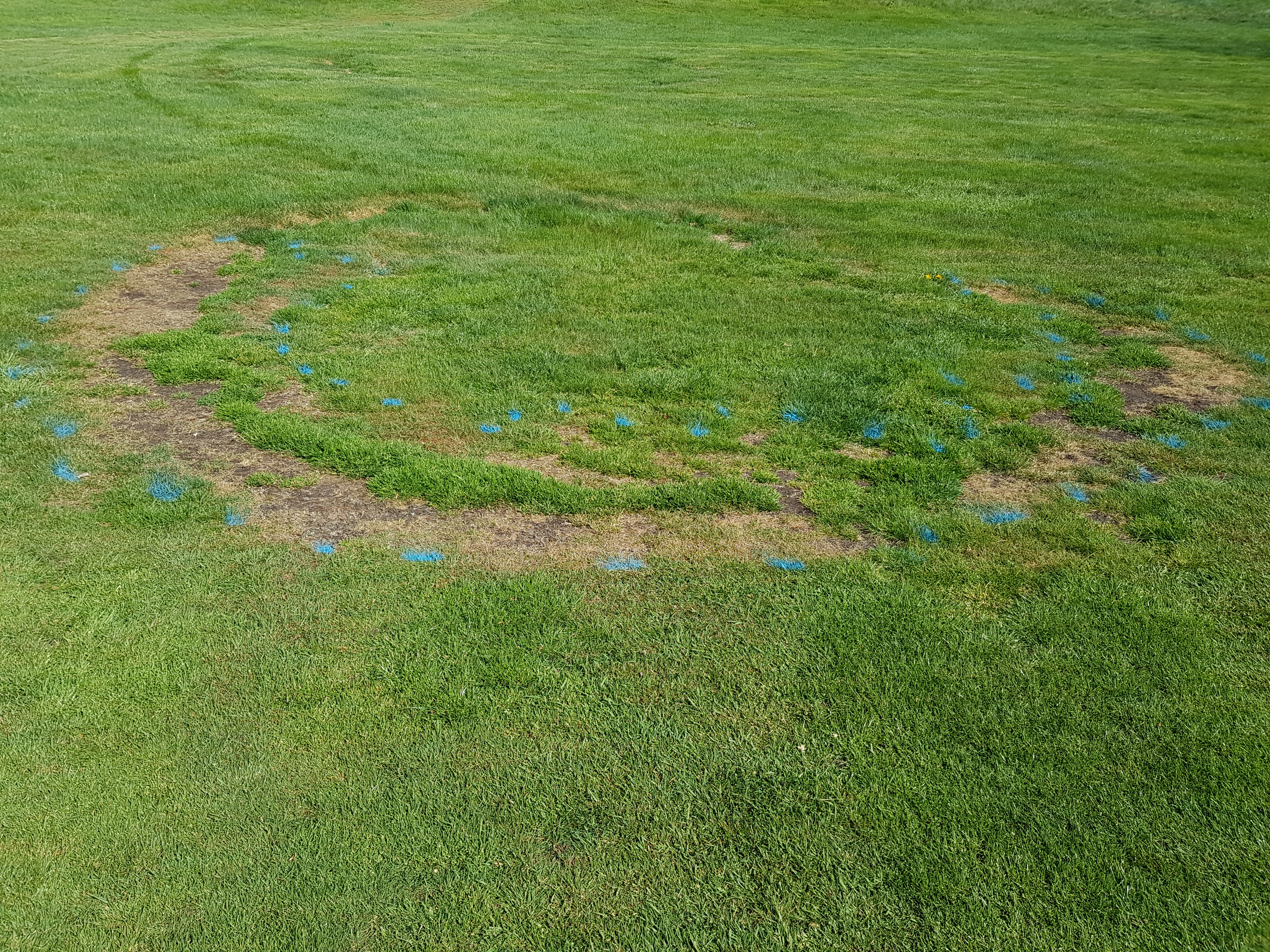 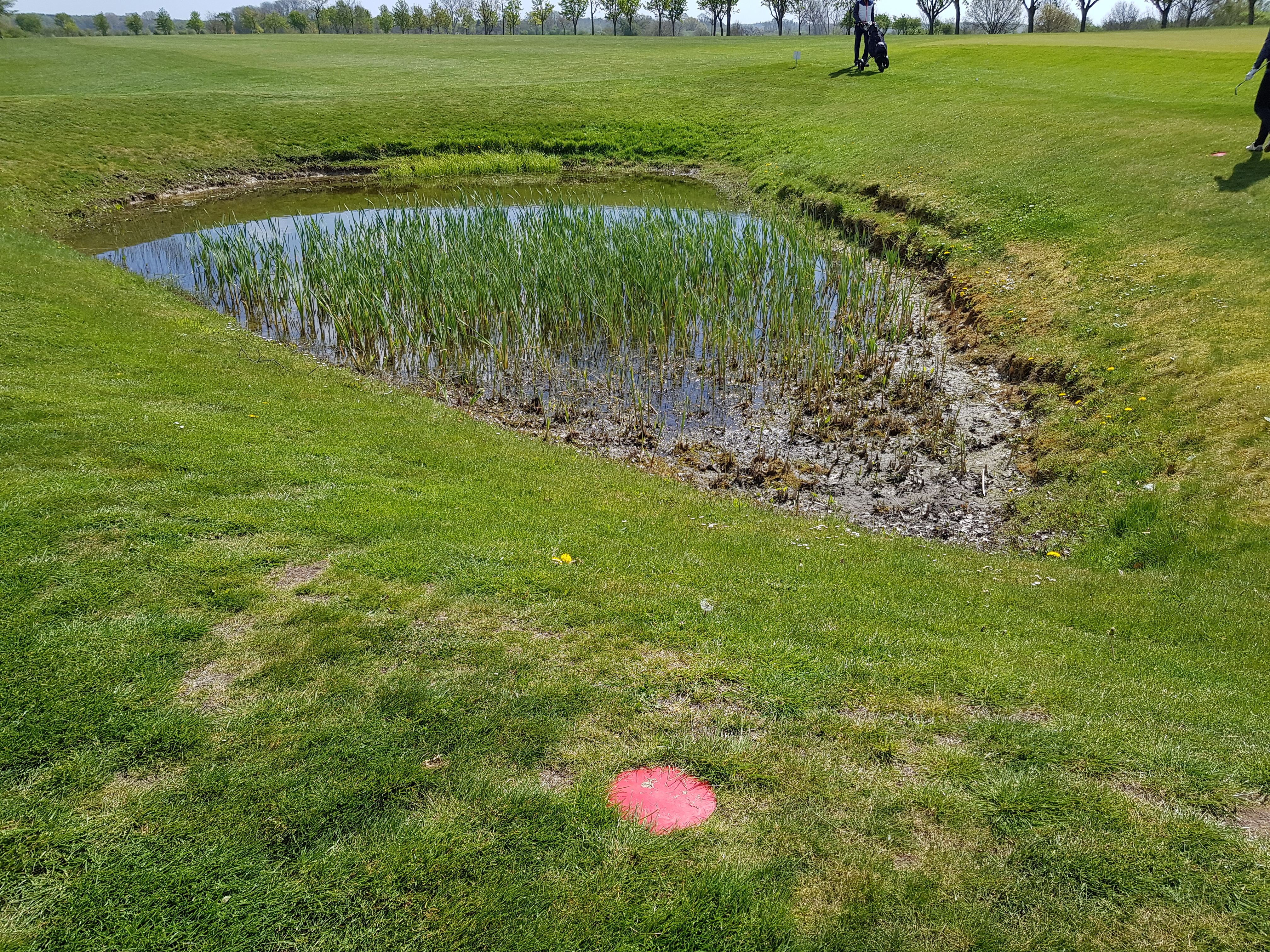 Hvide markeringer: Out of Bounds
Røde / Gule markeringer: Strafområder
Blå markeringer: Areal under reparation
Blå med sort top: område med spilleforbud
Markeringer kan være pæle, plader og/eller afstribninger.
Alle sten på banen, som angiver 150 m afstand til Green, behandles som ikke flytbare forhindringer, der tages lempelse uden straf ”Regel 16,1
Droppezone på hul 6:
. Hvis det er en kendsgerning eller så godt som sikkert, at en bold er i strafområdet på hul 6, har spilleren disse lempelsesmuligheder, hver med ét strafslag:
Tage lempelse efter Regel 17.1 eller 
som en ekstra mulighed, droppe den originale bold eller en anden bold i droppezonen ved tee 51, der er markeret med 4 farvede pæle/plader.
Droppezonen er et lempelsesområde efter Regel 14.3.
Træer med støttepæle.
. Træer med støttepæle er ikke-flytbare forhindringer, hvorfra lempelse uden straf tillades efter Regel 16.1.
Provisorisk bold for en bold I et strafområde.
. Hvis en spiller ikke ved, om bolden er i strafområdet på hul 2, hul 6 eller hul 11, må spilleren, i modsætning til Regel 18.3a, spille en provisorisk bold efter en af de 3 lempelsesmuligheder for et strafområde i Regel 17.1d [og kun på hul 6 ved at droppe en bold i droppezonen]. Den provisoriske bold bliver bolden i spil som normalt efter Regel 18.3, medmindre den oprindelige bold inden for 3 minutters søgetid enten 
. ikke findes, eller det er blevet en kendsgerning eller så godt som sikkert, at den er i strafområdet – så bliver den provisoriske bold spillerens bold i spil eller
. findes i strafområdet – så kan spilleren vælge at fortsætte enten med den oprindelige bold, eller Straf for at spille en bold fra et forkert sted i strid med lokalregel:
. Generel straf efter Regel 14.7a.”med den provisoriske bold
Offentlig vej, Blæsenborg Allépå hul 2 og 18.
. En bold, der kommer til at ligge stille på eller på den anden side af vejen langs hul 2 eller hul 18, er Out of Bounds, selvom den kommer til at ligge stille på den anden del af banen.
Drop bold på fairway ved boldout og Bounds eller mistet.
. Når en bold er Out of Bounds eller mistet, må spilleren med 2 strafslag droppe en bold indtil to køllelængder inde på hullets fairway, ikke nærmere hullet, end hvor bolden krydsede OB grænsen eller skønnes mistet. (“Fairway” er græs i det generelle område, klippet til fairwayhøjde eller lavere, inkl. hullets tee-områder.) Lokalreglen gælder ikke når bolden er i et strafområde, eller for den oprindelige bold hvis spilleren har spillet en provisorisk bold fra forrige sted
Det Generelle område =
Det baneområde, som omfatter hele banen, undtagen de andre fire definerede områder: (1) teestedet, som du skal spille fra som start på det hul, du spiller, (2) alle strafområder, (3) alle bunkere, og (4) greenen på det hul, du spiller.
[Speaker Notes: Det baneområde, som omfatter hele banen, undtagen de andre fire definerede områder: (1) teestedet, som du skal spille fra som start på det hul, du spiller, (2) alle strafområder, (3) alle bunkere, og (4) greenen på det hul, du spiller.]
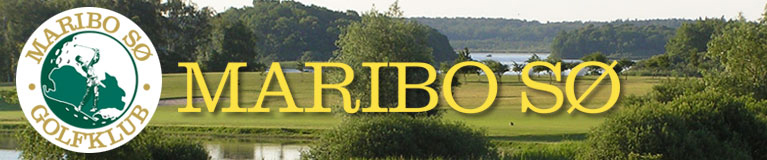 Slut for denne gang 
Lavet af Bent Ole
På vegne af Introudvalget 2019